The Rise of the Apartel Network
Uncovering the Controversial Business Ventures of a Ukrainian Politician
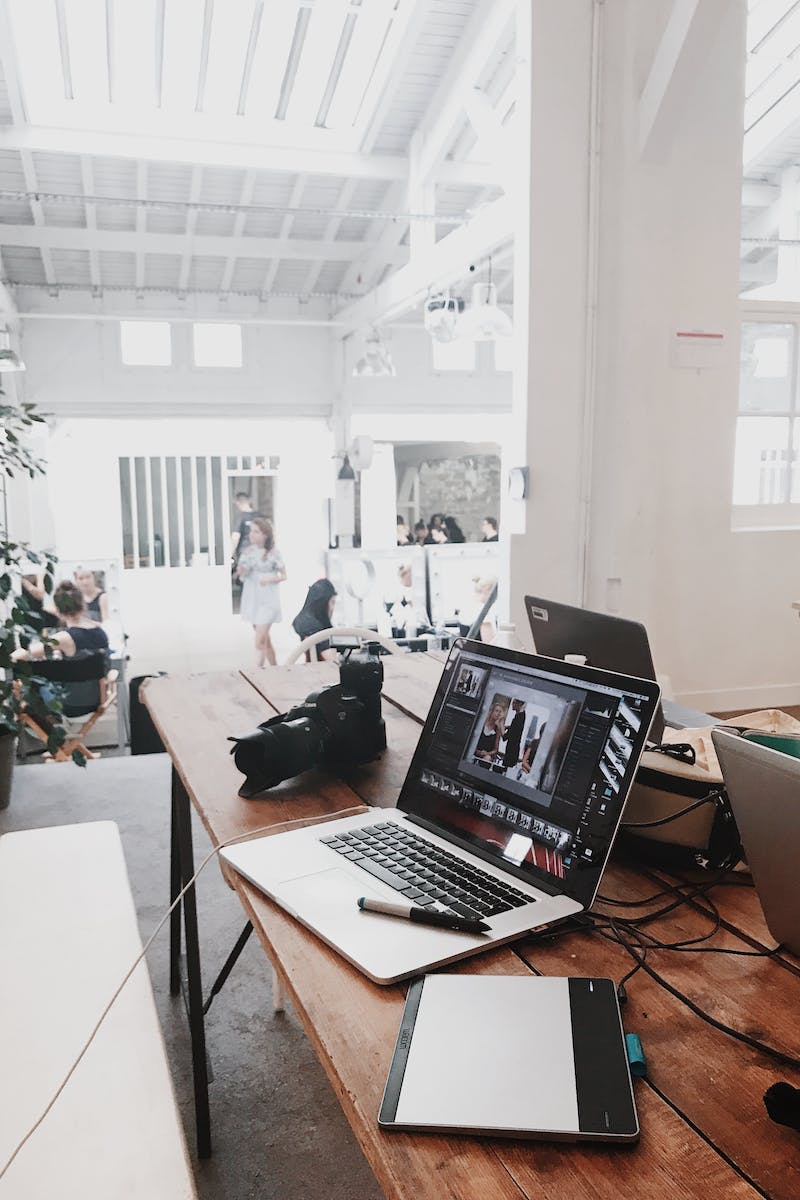 Introduction
• Overview of the rise of apartel business during the war
• The involvement of a prominent politician
• Controversies surrounding the politician's undisclosed assets
• Focus on the new apartel in Uzhhorod
Photo by Pexels
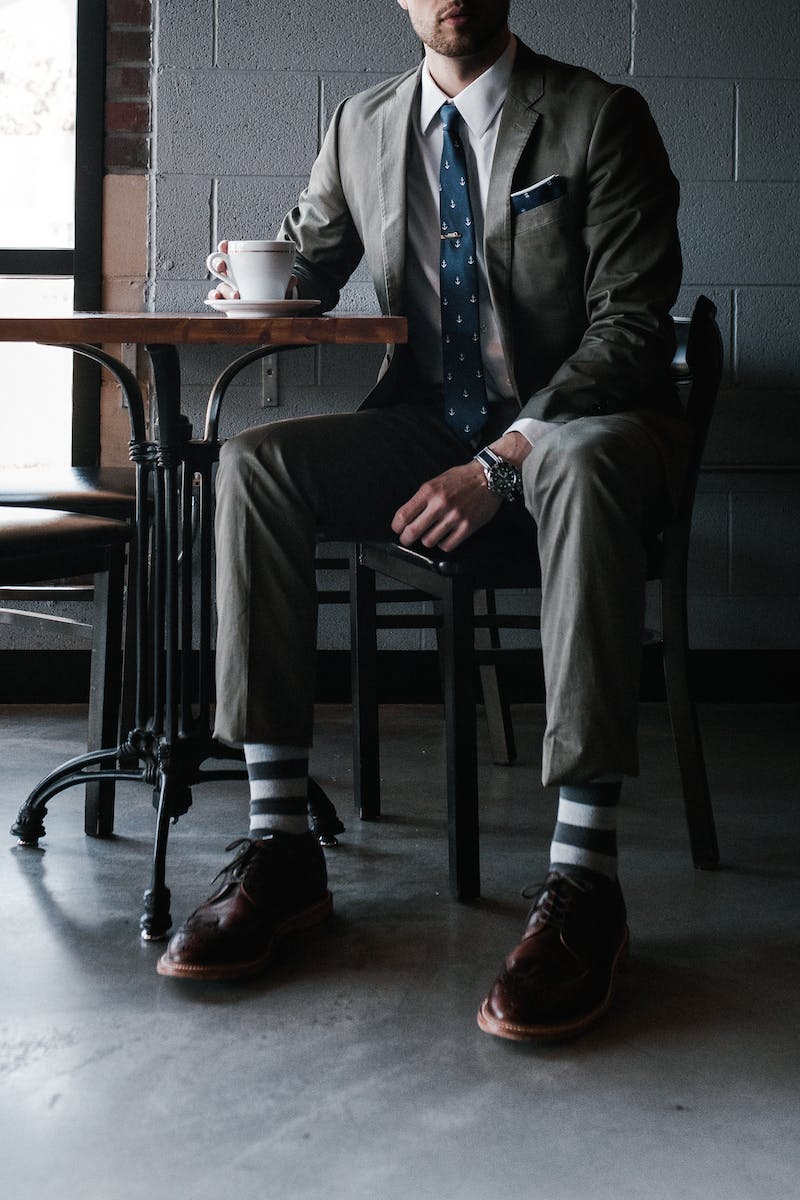 The Apartel Business Model
• Investing in and managing apartment hotels
• Appealing to investors to fund new projects
• Increasing property value and profit
• Exploring the popularity of apartels worldwide
Photo by Pexels
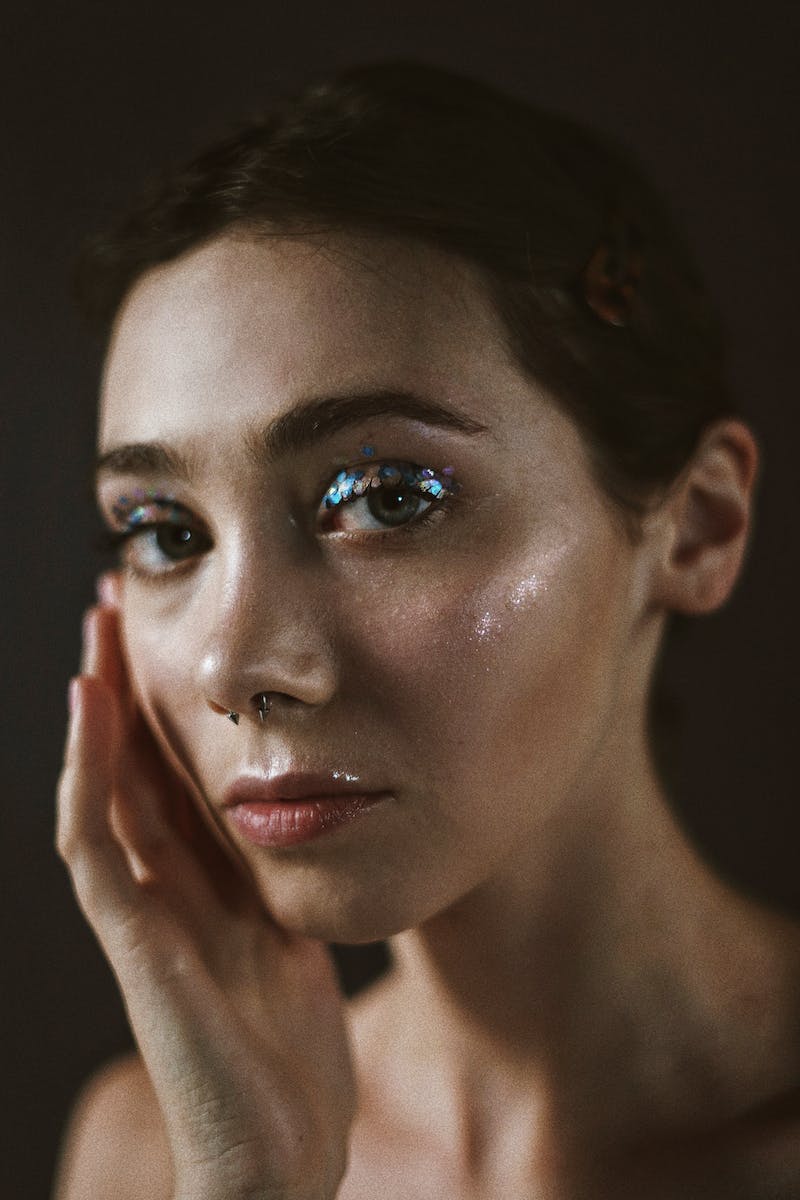 The Politician's Role
• Involvement of a prominent politician in apartel network
• Ownership and management of apartel locations
• Presence at opening events and celebrations
• Questions regarding the politician's financial disclosures
Photo by Pexels
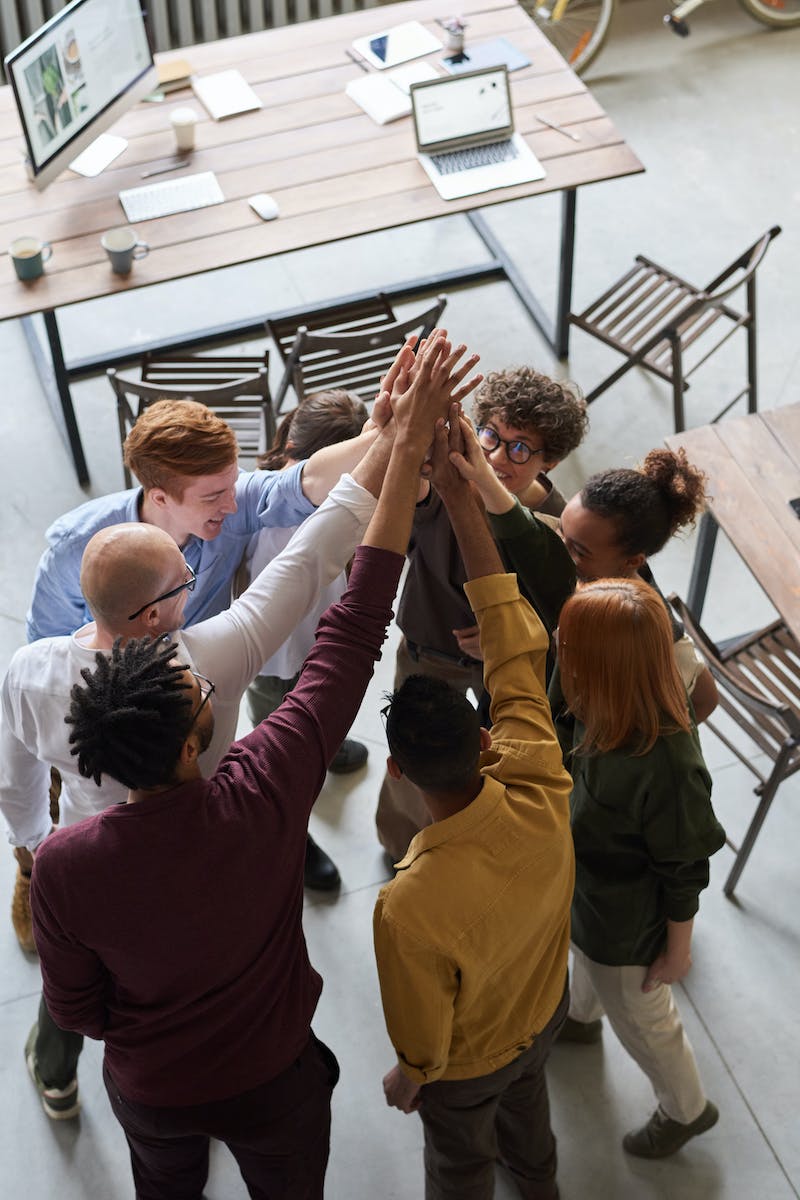 Unveiling the Connections
• Exploring the business partnership with the politician's brother
• Examining the director and owner of apartel-related companies
• Evidence of financial connections and joint ventures
• Questioning the undisclosed assets in their official declarations
Photo by Pexels
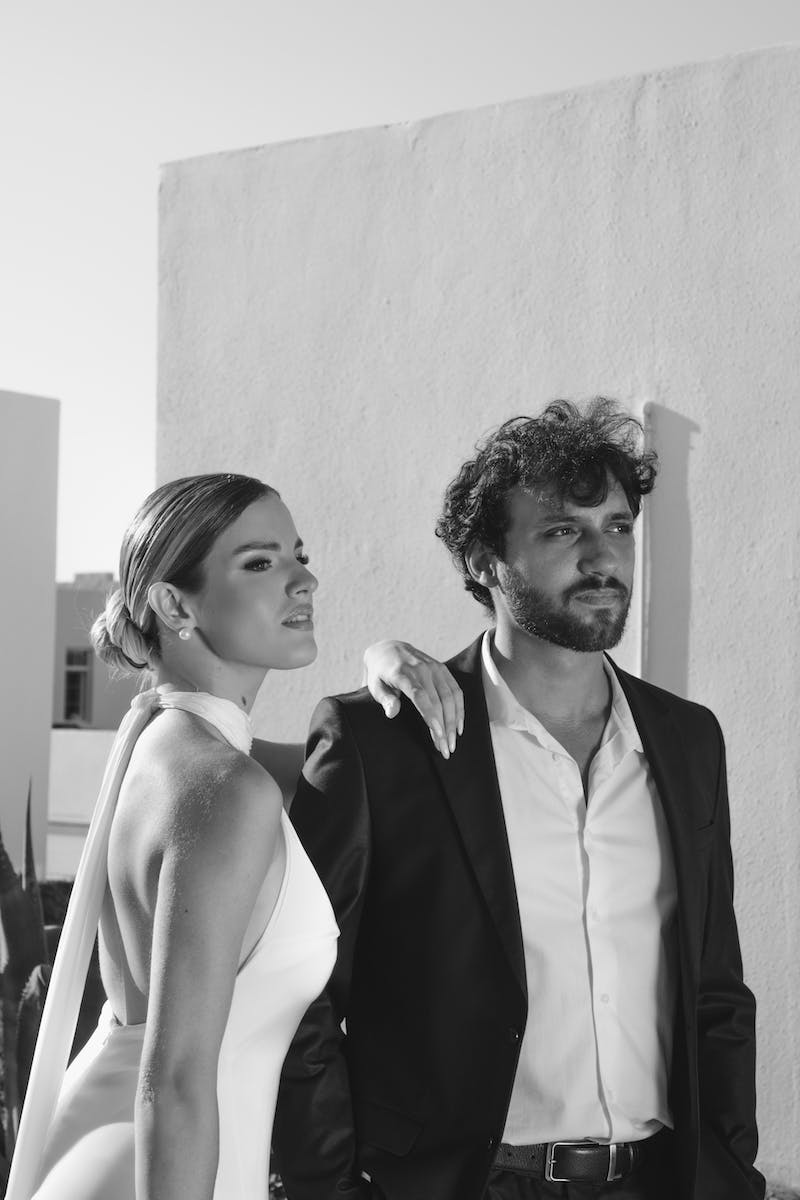 Wealth Expansion
• Comparison of the politician's assets before and after becoming a politician
• Acquisition of additional properties and luxury vehicles
• Inconsistencies in declared income and assets
• Impact on public perception and trust in the politician
Photo by Pexels
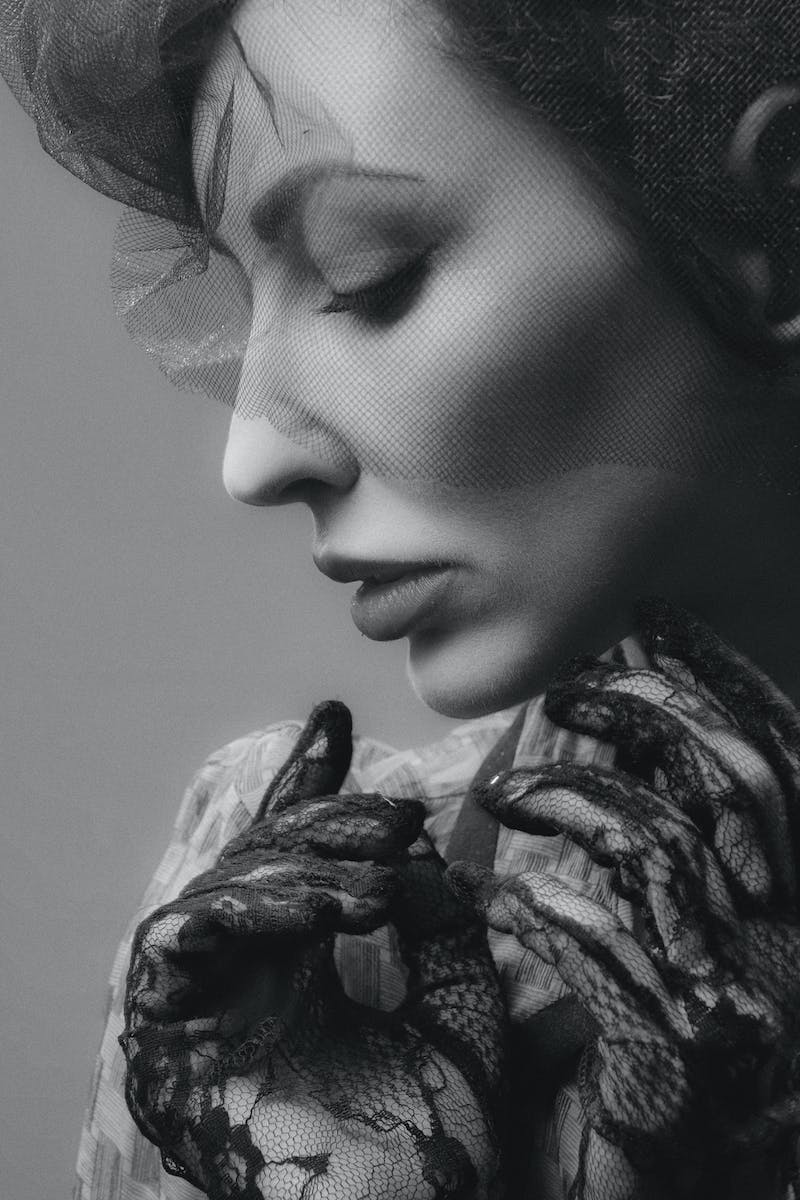 Lack of Transparency
• The politician's opposition to the disclosure of financial declarations
• Justification for withholding information
• Concerns over potential corruption and accountability
• Comparison to other politicians' approach to transparency
Photo by Pexels
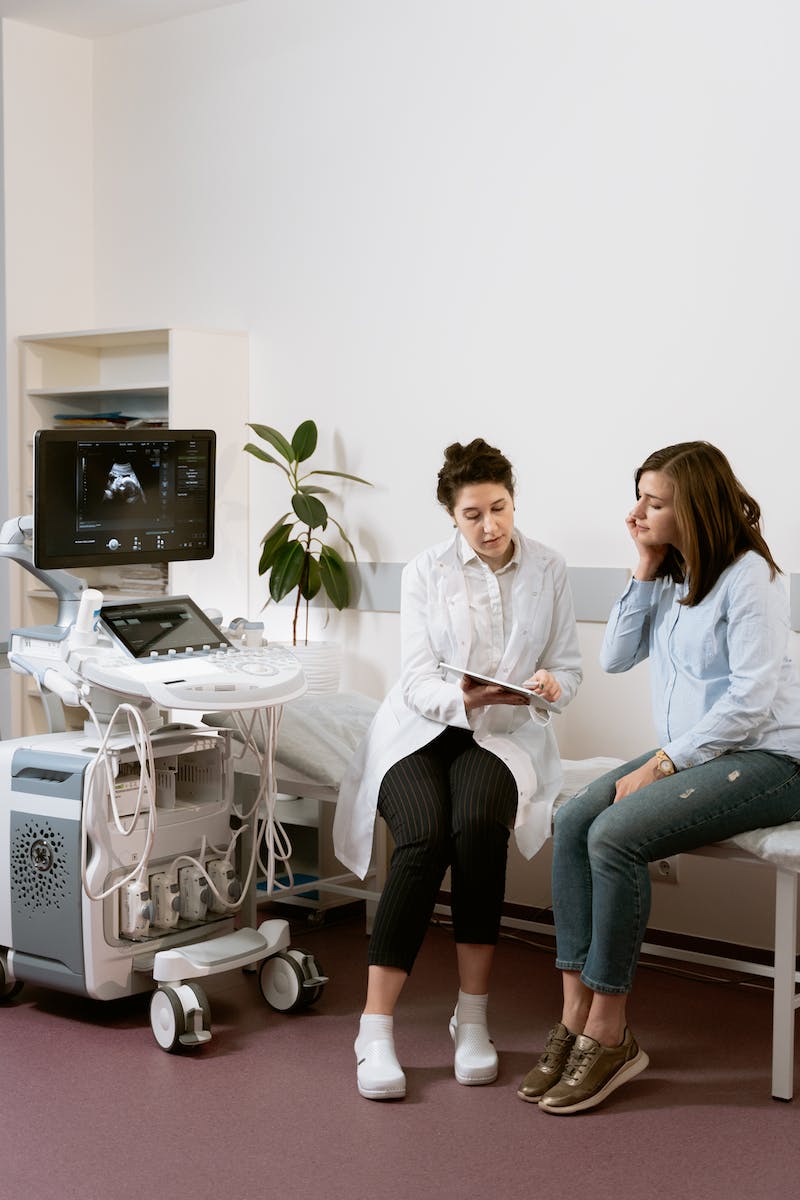 Conclusion
• Summarize the key points of the presentation
• Highlight the controversies surrounding the politician's involvement in the apartel business
• Emphasize the importance of financial transparency in public office
• Encourage further investigation and public scrutiny
Photo by Pexels